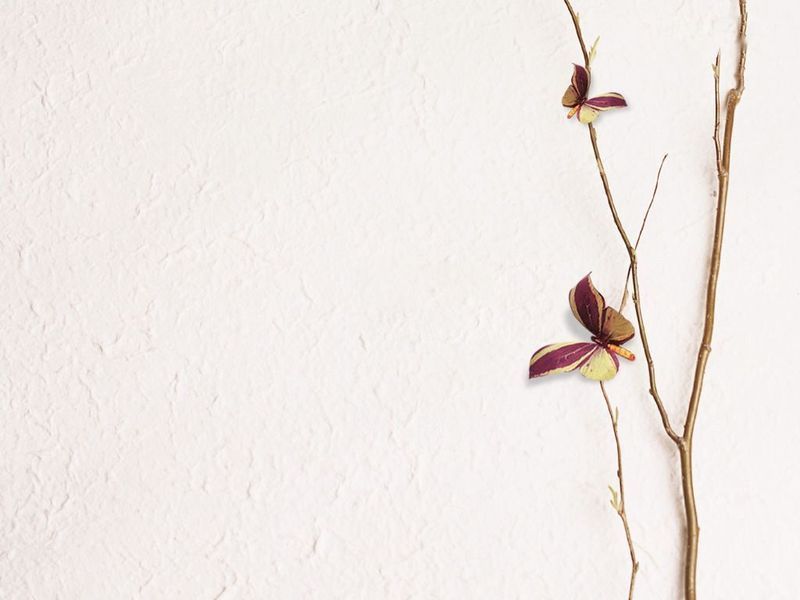 “浅课深教，深课浅教”
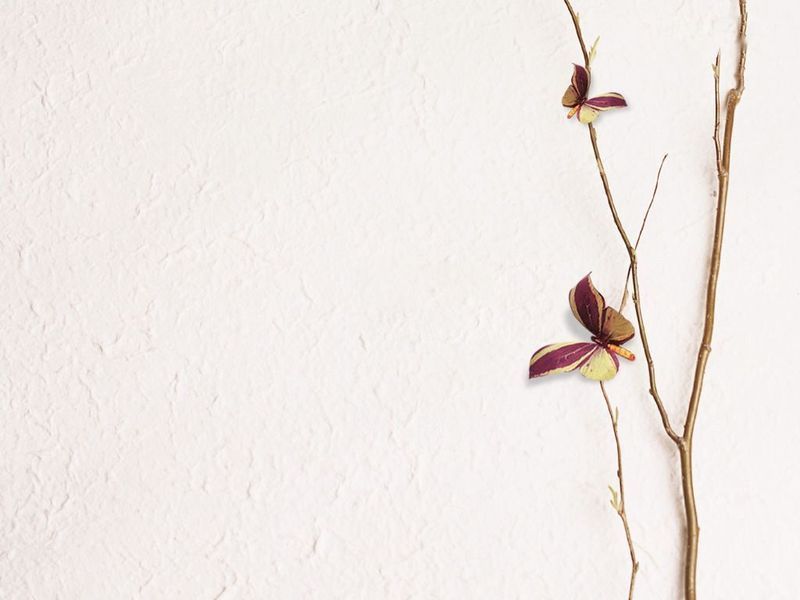 “浅课深教”
学生决定
学生注意力较难集中
浅：
知识点不易落实，
学习效果不佳
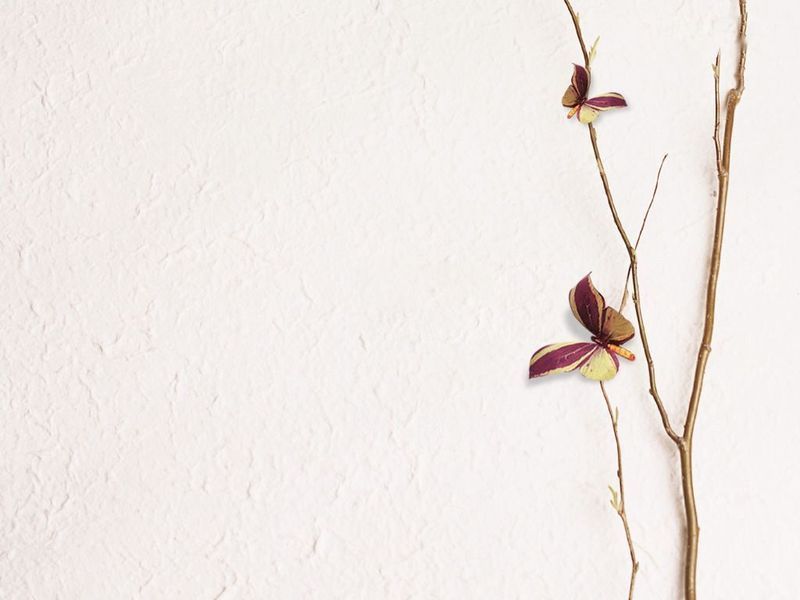 “浅课深教”
≠
深              繁难、艰深
灵活运用教学策略方法
     （课堂、优化作业管理）
深:
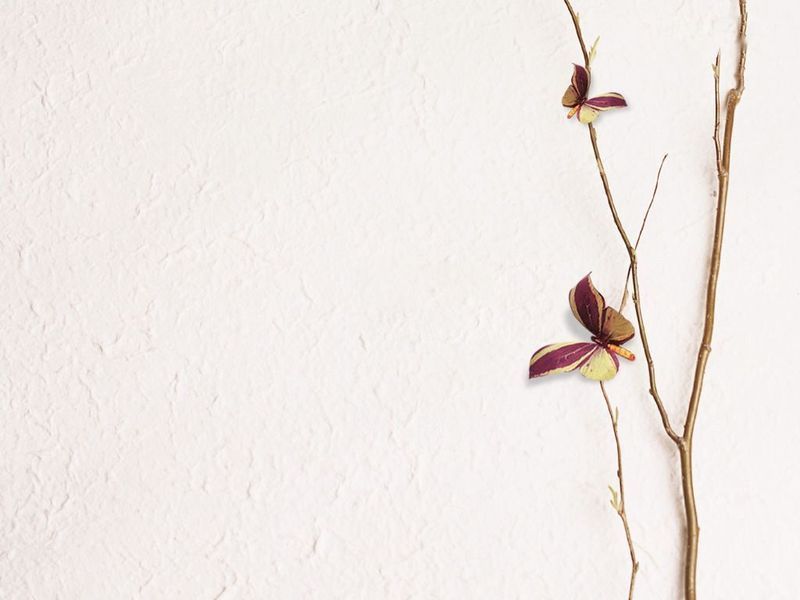 “深课浅教”
≠
浅      浅薄、粗糙
降低起点 ，逐步提高   
 浅：分解难点，简约要点
           对教学知识迅速归类
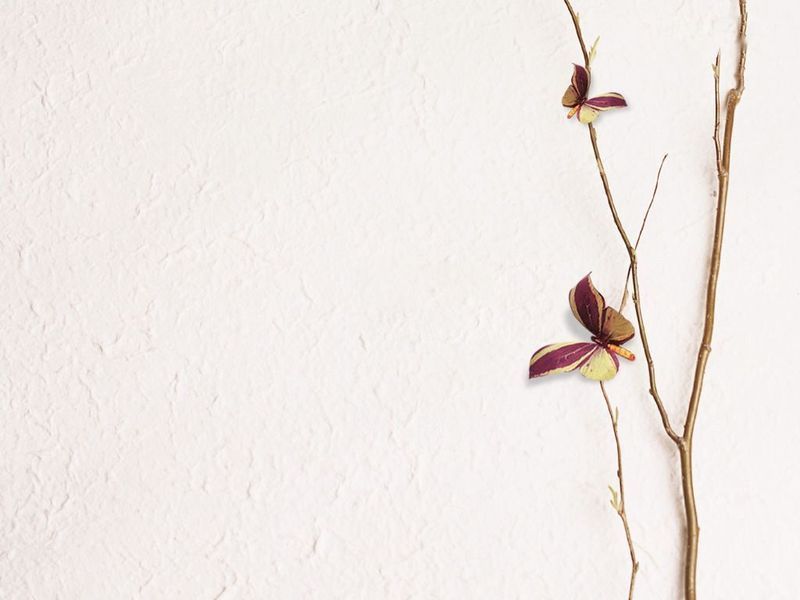 “平凡中造就不平凡”
复杂的事情简单处理，

简单的事情认真处理，

认真的事情反复处理。